«Социальные сервисы»
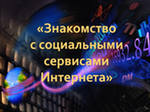 Социальный сетевой сервис – виртуальная площадка, связывающая людей в сетевые сообщества с помощью программного обеспечения, компьютеров, объединённых в сеть (интернет) и сети документов (Всемирной паутины)
Сетевое сообщество – группа людей, поддерживающих общение и ведущих совместной деятельности при помощи компьютерных сетевых средств.
Социальные сервисы стали средствами:- общения, поддержки и развития социальных контактов;- совместного поиска, хранения, редактирования и классификации информации, обмена медиаданными;- творческой деятельности сетевого характера;- выполнения множества других задач;
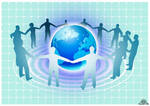 Отличие сети от сервиса
Социальная сеть:
«социальный сервис», где приоритетным контентом и точкой внимания является личность 
(аккаунт пользователя)
Социальный сервис:
Сервис создания виртуальных личностейс возможностью коммуникации между  личностями
СОЦИАЛЬНЫЕ СЕРВИСЫ – WEB 2.0 – современные средства, сетевое программное обеспечение, поддерживающее групповые взаимодействия нового характера…
- Google;
- Яndex;
 - M@il;
- Wikipedia;
- Twitter;
- YouTube;
- Свики;
- Панорамио;
- Флексум;           и мн.другие
«Twitter»
Позволяет публиковать свои мнения и идеи, рассказывать о событиях и новостях и при этом следить за сообщениями и обновлениями др.пользователей, получать ответные реакции на свои публикации. Позволяет следить за пользователями, слушать их и встревать в разговор на любую тему.

 Адрес сервиса: http://twitter.com
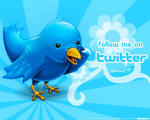 «YouTube»
- сервис, предоставляющий услуги хостинга видеоматериалов. Пользователи могут добавлять, проссматривать и комментировать те или иные видеозаписи.

                    «Панорамио»
сервис, функция которого заключается в том, что фотографии, сделанные пользователями размещаются на карте мира.
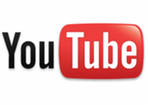 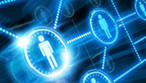 Поисковые системы:«Свики»
Интересна для коллективной деятельности. Настраивается под индивидуального пользователя, сама обучается по истории запросов пользователей, выдаёт результаты поиска, позволяет выстраивать слова, на которых поиск должен обращать особое внимание.
                        «Флексум»
Ориентирован на коллективную работу. Авторы поиска могут общаться между собой, искать себе соавторов, добавлять, редактировать описания сайтов, вести блоги.
«Социальные сети»
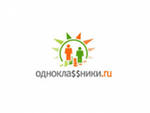 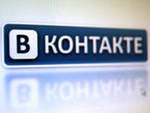 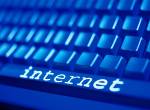 «БЫТЬ всегда на связи, держать руку на пульсе, совместно двигаться вперёд – вот девиз поколения Интернет!»
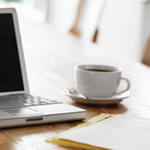 «Всемирная паутина»
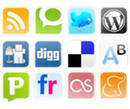 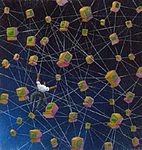